Cohort Study of Arts Participation and Academic Performance
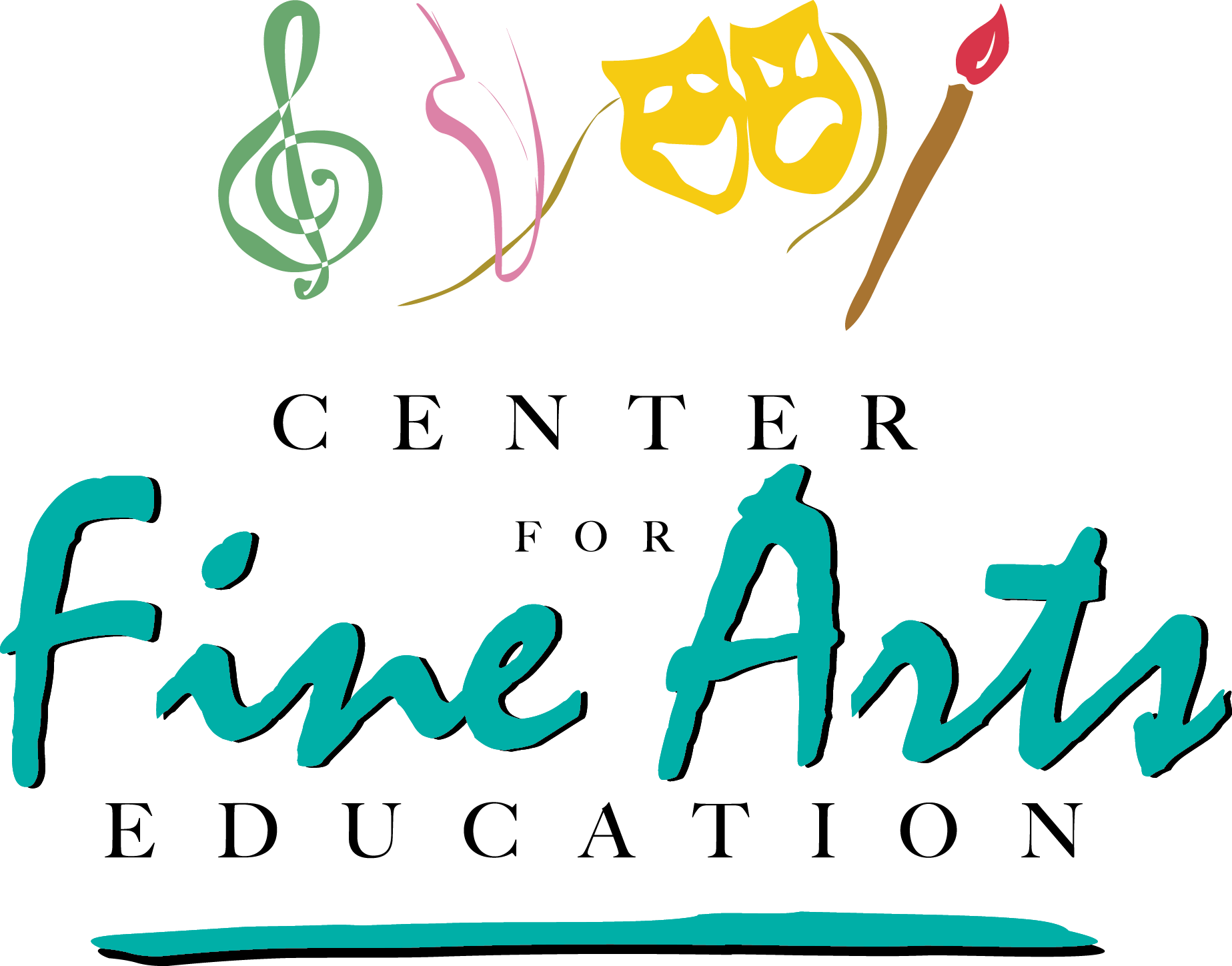 [Speaker Notes: This paper describes an analysis of data from two different academic years of 12th grade public school student populations from the state of Florida.
The study includes Information from the 2007-08 Cohort  study based on 188,859 12th Grade Students
Information from the 2010-2011 Cohort  Based on 197,932 12th Grade students

The analysis was conducted by Dr. Steven Kelly from Florida State University.]
12th Grade Arts Enrollment
Count Of Students Taking Arts Credits Statewide: 2010-2011
Arts Credits Taken
Cumulative GPA
Mean GPA For Students Statewide: 2010-2011
Mean GPA  (unweighted)
Arts Credits Taken
[Speaker Notes: The mean Cumulative Grade Point Average un-weighted continued to increase for the cohort taking additional arts-related courses.]
Bright Futures GPA
Mean GPA For Bright Futures Students Statewide: 2010-2011
Mean GPA  (unweighted)
Arts Credits Taken
[Speaker Notes: In addition to all students, those students that met Bright Futures criteria also showed an increase in Grade Point Average with more arts credits taken.]
Comparative GPA
Mean GPA For Bright Futures Students vs. Not Bright Futures
Visual Art
Dance
Music
Theatre
[Speaker Notes: In comparative data between Bright Futures Students versus Students not meeting Bright Futures criteria, both groups had improved GPAs in all four arts areas.]
Graduating With Diploma
Percentage of Students Graduating With Standard High School Diploma: 2010-2011
Arts Credits Taken
[Speaker Notes: The graduation rate improves as students take more arts credits.]
Student Drop-Out Rate
Percentage of Students Omitted From Standard High School Diploma: 2010-2011
Arts Credits Taken
[Speaker Notes: The more a arts-related credits the lower the drop-out rate.]
Low Socio-Economic Enrollment
Students Participating In Free/Reduced Lunch Price Program: 2010-2011
Arts Credits Taken
[Speaker Notes: The number of students on free and or reduced lunch increased since the 2007-08 cohort study.]
Low Socio-Economic GPA
Mean GPA For Students On Free/Reduced Price Lunch: 2010-2011
Mean GPA
Arts Credits Taken
[Speaker Notes: Students on free and/or reduced lunch had a higher GPA with the more arts-related credits taken in all four arts areas.]
Comparative GPA
Mean GPA For Students On Free/Reduced Price Lunch vs. Not Free and Reduced Lunch
Visual Art
Dance
Music
Theatre
12th Grade Arts Enrollment
Students Taking Arts Credits By Race: Black
Statewide Cumulative GPA
Bright Futures GPA
Visual Art
Dance
Theatre
Music
12th Grade Arts Enrollment
Students Taking Arts Credits By Race: Hispanic
Statewide Cumulative GPA
Bright Futures GPA
Visual Art
Dance
Theatre
Music
12th Grade Arts Enrollment
Students Taking Arts Credits By Race: White
Statewide Cumulative GPA
Bright Futures GPA
Visual Art
Dance
Theatre
Music
Cumulative GPA: Visual Art
GPA By Race for Students Taking Visual Art Credits: 2010-2011
Statewide Cumulative GPA
Bright Futures GPA
Mean GPA
Mean GPA
Hispanic
White
Black
Cumulative GPA: Dance
GPA By Race for Students Taking Dance Credits: 2010-2011
Statewide Cumulative GPA
Bright Futures GPA
Mean GPA
Mean GPA
Hispanic
White
Black
Cumulative GPA: Theatre
GPA By Race for Students Taking Theatre Credits: 2010-2011
Statewide Cumulative GPA
Bright Futures GPA
Mean GPA
Mean GPA
Hispanic
White
Black
Cumulative GPA: Music
GPA By Race for Students Taking Music Credits: 2010-2011
Statewide Cumulative GPA
Bright Futures GPA
Mean GPA
Hispanic
White
Black
SAT Participation
Percentage Of Students Statewide Taking SAT (math or verbal)
Arts Credits Taken
SAT Performance: Math
Mean Scores For Students Statewide Taking SAT MATH 2010-2011
Mean SAT Math Scores
Arts Credits Taken
SAT Performance: Verbal
Mean Scores For Students Statewide Taking SAT Verbal 2010-2011
Mean SAT Verbal Scores
Arts Credits Taken
Comparative SAT Participation
Number of VISUAL ART Students taking SAT Math & SAT Verbal in 2007/2008 vs. 2010/2011
2010-2011
2007-2008
4 or More Credits
4 or More Credits
VERBAL
2.5 - 3 Credits
2.5 - 3 Credits
1.5 -2 Credits
1.5 -2 Credits
0
Credits
MATH
0
Credits
.5 - 1 Credits
.5 - 1 Credits
[Speaker Notes: Circles on separate slide, one for each discipline.]
Comparative SAT Participation
Number of DANCE Students taking SAT Math & SAT Verbal in 2007/2008 vs. 2010/2011
2010-2011
2007-2008
4 or More Credits
4 or More Credits
0
Credits
VERBAL
2.5 - 3 Credits
2.5 - 3 Credits
1.5 -2 Credits
1.5 -2 Credits
MATH
0
Credits
.5 - 1 Credits
.5 - 1 Credits
[Speaker Notes: Circles on separate slide, one for each discipline.]
Comparative SAT Participation
Number of THEATRE Students taking SAT Math & SAT Verbal in 2007/2008 vs. 2010/2011
2010-2011
2007-2008
4 or More Credits
4 or More Credits
0
Credits
VERBAL
2.5 - 3 Credits
2.5 - 3 Credits
1.5 -2 Credits
1.5 -2 Credits
MATH
0
Credits
.5 - 1 Credits
.5 - 1 Credits
[Speaker Notes: Circles on separate slide, one for each discipline.]
Comparative SAT Participation
Number of MUSIC Students taking SAT Math & SAT Verbal in 2007/2008 vs. 2010/2011
2010-2011
2007-2008
4 or More Credits
4 or More Credits
VERBAL
2.5 - 3 Credits
2.5 - 3 Credits
1.5 -2 Credits
1.5 -2 Credits
0
Credits
0
Credits
MATH
.5 - 1 Credits
.5 - 1 Credits
SAT Participation
Percentage Of Students Taking The SAT (math or verbal): By Race
Black
Hispanic
White
Visual Art
Dance
Theatre
Music
SAT Performance
Mean Scores Of Students Taking SAT 2010-2011 By Race: Black
SAT MATH
SAT VERBAL
Mean Score
Mean Score
Arts Credits Taken
Arts Credits Taken
Visual Art
Dance
Theatre
Music
SAT Performance
Mean Scores For Students Taking SAT 2010-2011 By Race: Hispanic
SAT MATH
SAT VERBAL
Mean Score
Mean Score
Arts Credits Taken
Arts Credits Taken
Visual Art
Dance
Theatre
Music
SAT Performance
Mean Scores For Students Taking SAT 2010-2011 By Race: White
SAT MATH
SAT VERBAL
Mean Score
Mean Score
Arts Credits Taken
Arts Credits Taken
Visual Art
Dance
Theatre
Music
SAT Performance: Visual Art
Mean Scores For Students Taking Visual Arts Credits Only:  By Race
SAT MATH
SAT VERBAL
Mean Score
Mean Score
Visual Arts Credits Taken
Visual Arts Credits Taken
Hispanic
White
Black
SAT Performance: Dance
Mean Scores For Students Taking Dance Credits Only: By Race
SAT MATH
SAT VERBAL
Mean Score
Mean Score
Dance Credits Taken
Dance  Credits Taken
Hispanic
White
Black
SAT Performance: Theatre
Mean Scores For Students Taking Theatre Credits Only: By Race
SAT MATH
SAT VERBAL
Mean Score
Mean Score
Theatre Credits Taken
Theatre Credits Taken
Hispanic
White
Black
SAT Performance: Music
Mean Scores For Students Taking Music Credits Only:  By Race
SAT MATH
SAT VERBAL
Mean Score
Mean Score
Music Credits Taken
Music Credits Taken
Hispanic
White
Black
Score Comparison: Visual Art
Multi-Year SAT Performance Of Students With Visual Art Credits By Race: Black
SAT MATH
SAT VERBAL
Mean Score
Mean Score
2007-2008
2010-2011
Score Comparison: Visual Art
Multi-Year SAT Performance Of Students With Visual Art Credits By Race: Hispanic
SAT MATH
SAT VERBAL
Mean Score
Mean Score
2007-2008
2010-2011
Score Comparison: Visual Art
Multi-Year SAT Performance Of Students With Art Credits By Race: White
SAT MATH
SAT VERBAL
Mean Score
Mean Score
2007-2008
2010-2011
Score Comparison: Dance
Multi-Year SAT Performance Of Students With Dance Credits By Race: Black
SAT MATH
SAT VERBAL
Mean Score
Mean Score
2007-2008
2010-2011
Score Comparison: Dance
Multi-Year SAT Performance Of Students With Dance Credits By Race: Hispanic
SAT MATH
SAT VERBAL
Mean Score
Mean Score
2007-2008
2010-2011
Score Comparison: Dance
Multi-Year SAT Performance Of Students With Dance Credits By Race: White
SAT MATH
SAT VERBAL
Mean Score
Mean Score
2007-2008
2010-2011
Score Comparison: Theatre
Multi-Year SAT Performance Of Students With Theatre Credits By Race: Black
SAT MATH
SAT VERBAL
Mean Score
Mean Score
2007-2008
2010-2011
Score Comparison: Theatre
Multi-Year SAT Performance Of Students With Theatre Credits By Race: Hispanic
SAT MATH
SAT VERBAL
Mean Score
Mean Score
2007-2008
2010-2011
Score Comparison: Theatre
Multi-Year SAT Performance Of Students With Drama Credits By Race: White
SAT MATH
SAT VERBAL
Mean Score
Mean Score
2007-2008
2010-2011
Score Comparison: Music
Multi-Year SAT Performance Of Students With Music Credits By Race: Black
SAT MATH
SAT VERBAL
Mean Score
Mean Score
2007-2008
2010-2011
Score Comparison: Music
Multi-Year SAT Performance Of Students With Music Credits By Race: Hispanic
SAT MATH
SAT VERBAL
Mean Score
Mean Score
2007-2008
2010-2011
Score Comparison: Music
Multi-Year SAT Performance Of Students With Music Credits By Race: White
SAT MATH
SAT VERBAL
Mean Score
Mean Score
2007-2008
2010-2011
SAT Participation
Percentage Of Students On Free/Reduced Lunch Price Program Taking SAT (math or verbal)
Arts Credits Taken
SAT Performance
Mean Scores Of Students Free and/or Reduced Lunch Price Program Taking SAT MATH
Mean SAT Math Scores
Visual Art
Dance
Theatre
Music
Arts Credits Taken
SAT Performance
Mean Scores Of Students Free and/or Reduced Lunch Price Program Taking SAT Verbal
Mean SAT  Verbal Scores
Visual Art
Dance
Theatre
Music
Arts Credits Taken
FCAT Reading
Percentage of Students Statewide Scoring 3 or Above on FCAT Reading
Arts Credits Taken
FCAT Reading
Percentage of Students Statewide Scoring 1 or 2 on FCAT Reading
Arts Credits Taken
FCAT Math
Percentage of Students Statewide Scoring 3 or Above on FCAT Math
Arts Credits Taken
FCAT Math
Percentage of Students Statewide Scoring 1 or 2 on FCAT Math
Arts Credits Taken
FCAT Writing
Percentage of Students Statewide Scoring 3.5 or Above on FCAT Writing
Arts Credits Taken
FCAT Writing
Percentage of Students Statewide Scoring 1 to 3 on FCAT Writing
Arts Credits Taken
FCAT Scores: Visual Art
% of Visual Art Students Scoring 3 and Above on Reading & Math, and 3.5 and 
Above on Writing
% of Visual Art Students Scoring 1 -2 on Reading & Math, and 1 - 3 on Writing
Reading
Math
Writing
FCAT Scores: Dance
% of Dance Students Scoring 3 and Above on Reading & Math, and 3.5 and 
Above on Writing
% of Dance Students Scoring 1 -2 on Reading & Math, and 1 - 3 on Writing
Reading
Math
Writing
FCAT Scores: Theatre
% of Theatre Students Scoring 3 and Above on Reading & Math, and 3.5 and 
Above on Writing
% of Theatre Students Scoring 1 -2 on Reading & Math, and 1 - 3 on Writing
Reading
Math
Writing
FCAT Scores: Music
% of Music Students Scoring 3 and Above on Reading & Math, and 3.5 and 
Above on Writing
% of Music Students Scoring 1 -2 on Reading & Math, and 1 - 3 on Writing
Reading
Math
Writing
FCAT Reading
Percentage Of Students Scoring 3 and Above on FCAT Reading By Race:  All Races
Black
Hispanic
White
Visual Art
Dance
Theatre
Music
FCAT Reading
Percentage Of Students Scoring 3 and Above on FCAT Reading By Race:  Black
Visual Art
Dance
Theatre
Music
FCAT Reading
Percentage Of Students Scoring 3 and Above on FCAT Reading By Race: Hispanic
Visual Art
Dance
Theatre
Music
FCAT Reading
Percentage Of Students Scoring 3 and Above on FCAT Reading By Race:  White
Visual Art
Dance
Theatre
Music
FCAT Reading
Percentage Of Students Scoring 1 to 2 on FCAT Reading By Race:  All Races
Black
Hispanic
White
Visual Art
Dance
Theatre
Music
FCAT Math
Percentage Of Students Scoring 3 and Above on FCAT Math By Race: All Races
Black
Hispanic
White
Visual Art
Dance
Theatre
Music
FCAT Math
Percentage Of Students Scoring 3 and Above on FCAT Math By Race: Black
Visual Art
Dance
Theatre
Music
FCAT Math
Percentage Of Students Scoring 3 and Above on FCAT Math By Race: Hispanic
Visual Art
Dance
Theatre
Music
FCAT Math
Percentage Of Students Scoring 3 and Above on FCAT Math By Race: White
Visual Art
Dance
Theatre
Music
FCAT Math
Percentage Of Students Scoring 1 to 2 on FCAT Math By Race: All Races
Black
Hispanic
White
Visual Art
Dance
Theatre
Music
FCAT Writing
Percentage Of Students Scoring 3.5 and Above on FCAT Writing By Race: All Races
Black
Hispanic
White
Visual Art
Dance
Theatre
Music
FCAT Writing
Percentage Of Students Scoring 3.5 and Above on FCAT Writing By Race: Black
Visual Art
Dance
Theatre
Music
FCAT Writing
Percentage Of Students Scoring 3.5 and Above on FCAT Writing By Race: Hispanic
Visual Art
Dance
Theatre
Music
FCAT Writing
Percentage Of Students Scoring 3.5 and Above on FCAT Writing By Race: White
Visual Art
Dance
Theatre
Music
FCAT Writing
Percentage Of Students Scoring 1 to 3 on FCAT Writing By Race: All Races
Black
Hispanic
White
Visual Art
Dance
Theatre
Music
Low Socio-Economic FCAT Reading
Performance of Students On Free and/or Reduced Lunch Price Program
Scoring 3 or Above on FCAT Reading
Scoring 1 or 2 on FCAT Reading
Visual Art
Dance
Theatre
Music
Low Socio-Economic FCAT Math
Performance Of Students On Free and/or Reduced Lunch Price Program
Scoring 3 or Above on FCAT Math
Scoring 1 or 2 on FCAT Math
Visual Art
Dance
Theatre
Music
Low Socio-Economic FCAT Writing
Performance of Students On Free and/or Reduced Lunch Price Program
Scoring 1 or 3 on FCAT Writing
Scoring 3.5 or Above on FCAT Writing
Visual Art
Dance
Theatre
Music
References
2007-2008 12th Grade Cohort – Fine Arts Enrollment Data

2010-2011 12th Grade Cohort – Fine Arts Enrollment Data

National Dropout Prevention Center (2012).  Effective strategies for dropout prevention.  Retrieved August 29, 2012 from http://www.dropoutprevention.org/family-student-resources/top-5-reasons-stay-school
West Virginia Music Educators Association.  (In press).  Arts cohort study of arts participation and academic performance.